Capital Assets Pricing Model
Magister Santiago Tamous
santiagotamous@gmail.com
Introducción
La idea de paridad de tasas de interés entre activos permite establecer la tasa implícita que un inversionista puede exigir a una posición de fondos propios teniendo en consideración las dos dimensiones que hacen al precio del dinero en una economía.

La tasa de interés debe compensar el factor tiempo de posicionamiento de los fondos en una actividad u activo y el riesgo asumido por el propietario del capital al realizar esta aplicación de fondos.
Magister Santiago Tamous  santiagotamous@gmail.com www.consultorfinanciero.com.ar
Beta
El beta surge como una parámetro que mide la variabilidad de la rentabilidad accionaria de la compañía ante fluctuaciones en el retorno del portfolio de mercado, representado éste último por un índice bursátil.

El beta es el aspecto más importante del riesgo de las acciones comunes, ya que éste determina el riesgo sectorial de cada una de ellas. Suponiendo además que el inversionista es marginal y está destinando una parte no significativa de su riqueza en la acción en estudio.

Este es un riesgo no reducible por actuar sobre la empresa sino que solo se puede morigerar diversificando entre activos
Magister Santiago Tamous  santiagotamous@gmail.com www.consultorfinanciero.com.ar
[
[
]
]
=
+
-
×
b
r
r
E
R
r
j
F
M
F
j
Costo de
Prima Por
Capital para
Riesgo
el Accionista
Tasa Libre
Medida del
de Riesgo
Riesgo
Sectorial
The Capital Assets Pricing Model
El Modelo de Valoración de Activos de Capital o CAPM plantea que la rentabilidad esperada sobre un activo “j” (rj) está en función de la rentabilidad del activo libre de riesgo (rf), más un premio por el riesgo que presente dicho activo.
Magister Santiago Tamous  santiagotamous@gmail.com www.consultorfinanciero.com.ar
Beta - observaciones
El coeficiente Beta calculado a partir de retornos históricos no es el “verdadero” beta del activo. Esto se fundamenta en que:

1.	Es probable que el beta del activo no permanezca constante durante el período de tiempo explicitado para su cálculo.
El retorno residual del activo causa que el coeficiente de regresión estimado difiera de su verdadero valor debido al error de estimación.
EL modelo de CAPM es un modelo exantes, el cual no puede ser calculado, lo que se calcula es el CAPM expost, a partir de datos históricos.
Magister Santiago Tamous  santiagotamous@gmail.com www.consultorfinanciero.com.ar
Beta- Conclusión respecto a las observaciones
Lo anterior se traduce en que la mayoría de las estimaciones de betas contienen errores, los cuales finalmente impactan en la estimación de la tasa de costo de capital. A pesar de esto, este concepto de riesgo sectorial, resumido en el Beta es uno de los más usados en las finanzas modernas, no tan solo en las finanzas corporativas, sino que también en las finanzas de inversión.
Magister Santiago Tamous   tamous@asfinanciero.com.ar    www.asfinanciero.com.ar
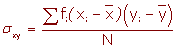 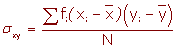 Cálculo del coeficiente Beta
Beta  =    Cov (Rm ; Ractivo )  /   Var ( Rm)
     
      La covarianza de una variable bidimensional es la media aritmética de los productos de las desviaciones de cada una de las variables respecto a sus medias respectivas.       
      
      La covarianza se representa por sxy o σxy.
      
      La covarianza indica el sentido de la correlación entre las variables
               Si σxy > 0 la correlación es directa.
               Si σxy < 0 la correlación es inversa.
El CAPM ex – post
Este modelo consiste en regresionar la siguiente ecuación:


Al emplear este modelo, debe ponerse atención en la significancia estadística de los coeficiente  y j:

 debe ser estadísticamente no significativa.
El R2 debe ser a lo menos de un 15%.
j debe ser estadísticamente significativo.
Magister Santiago Tamous  santiagotamous@gmail.com www.consultorfinanciero.com.ar
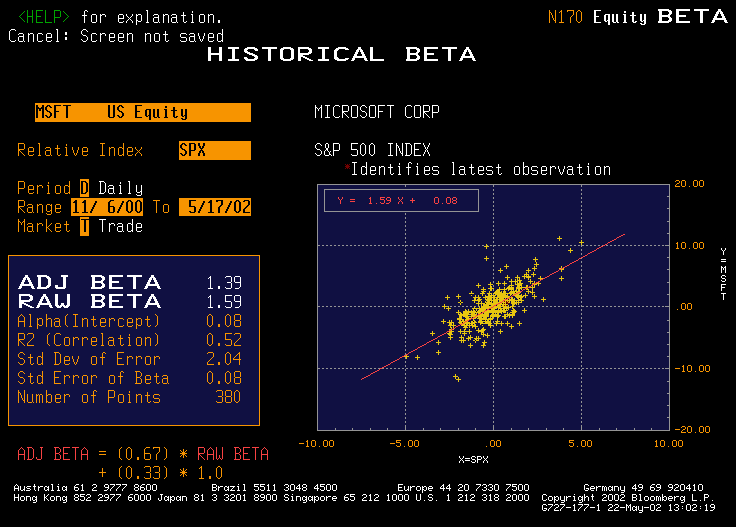